Maclin Motivation, LLC
Justin E. Maclin
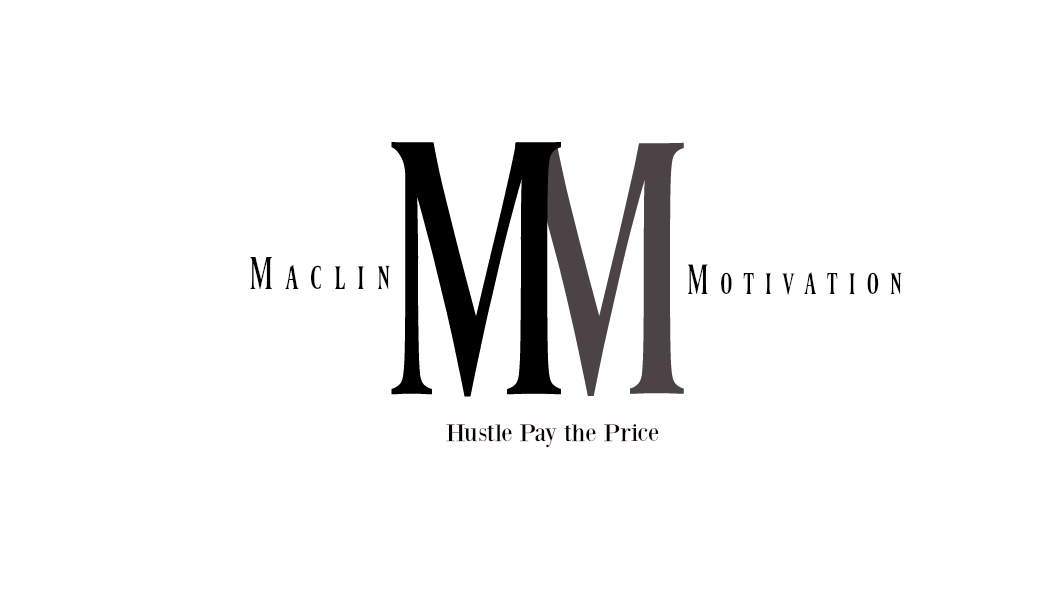 The  Beginning
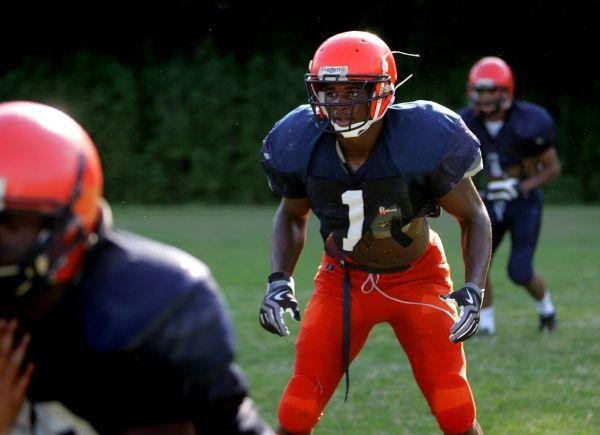 Whitehaven, Memphis, TN
Lisa Love
Faronia Square
Poverty
(625,000/1,500/100,000)
Ridgeway High School 
Grades
Focus
Football & Basketball
Baton Rouge
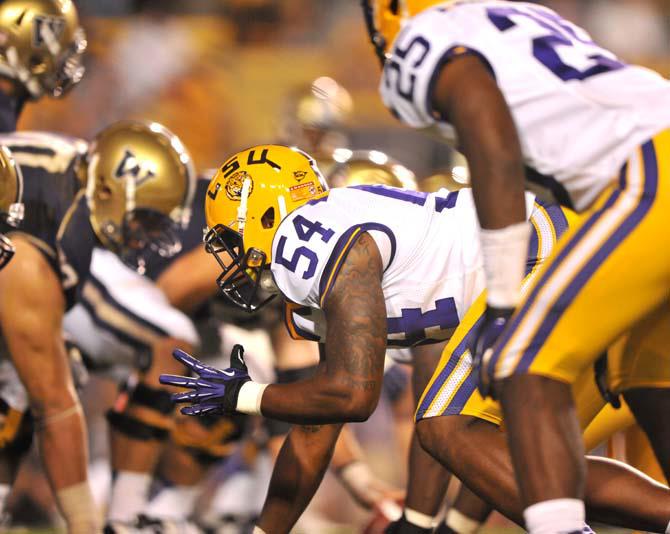 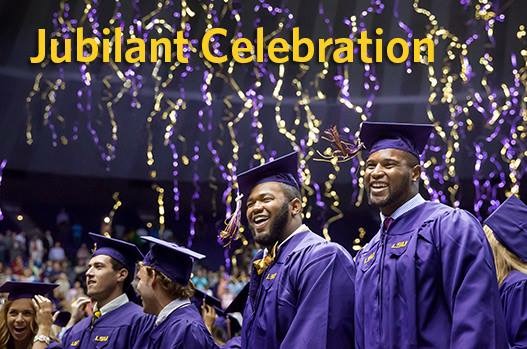 Second Home 
Louisiana State University 
The Experience 
Travel
Exposure 
Life Struggles
Depression
Injury
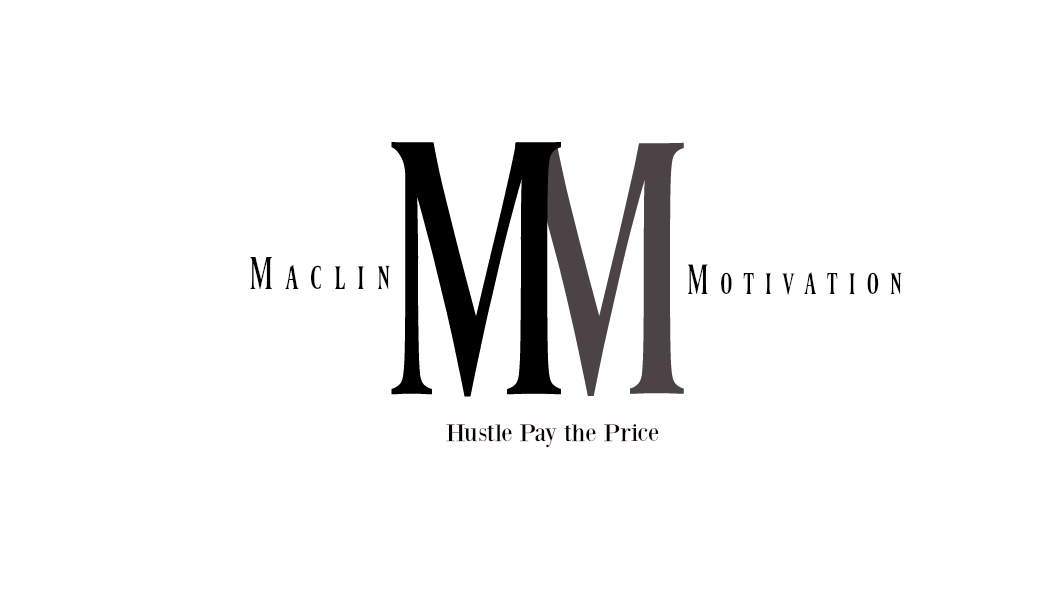 LonG Beach
The Move
Long Beach State University 
Directory of the Beach Athletic Club 
350 Student-Athletes 
What to love about Long Beach?
Weather 
Diversity 
Opportunity to grow
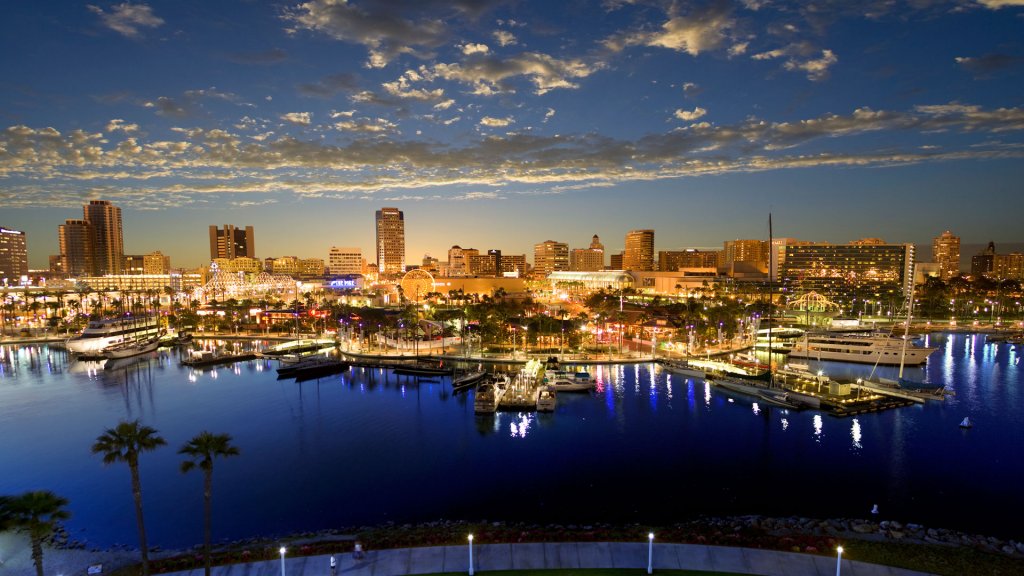 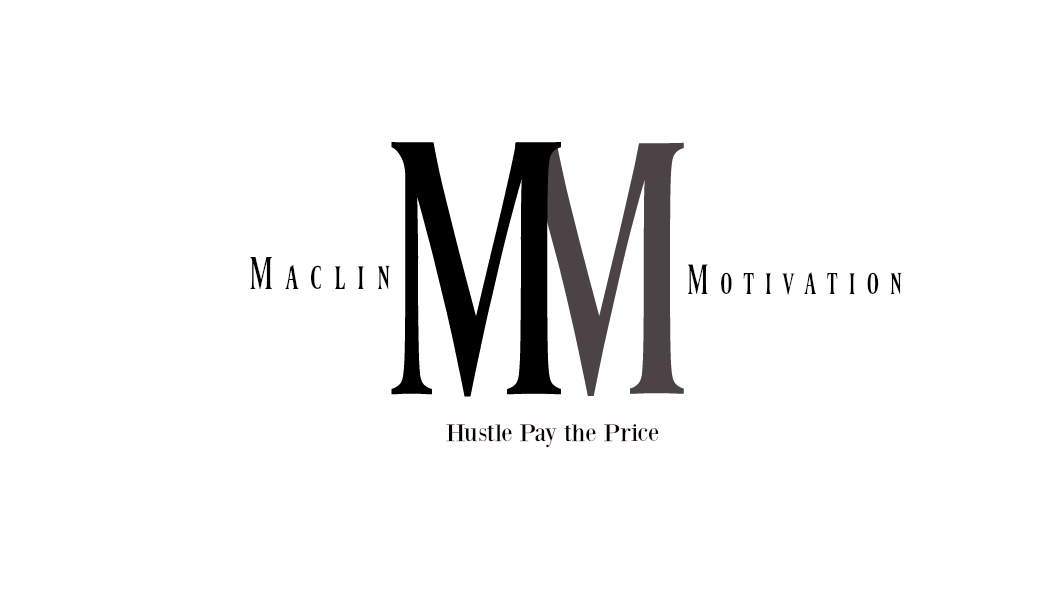 Maclin motivation, llc
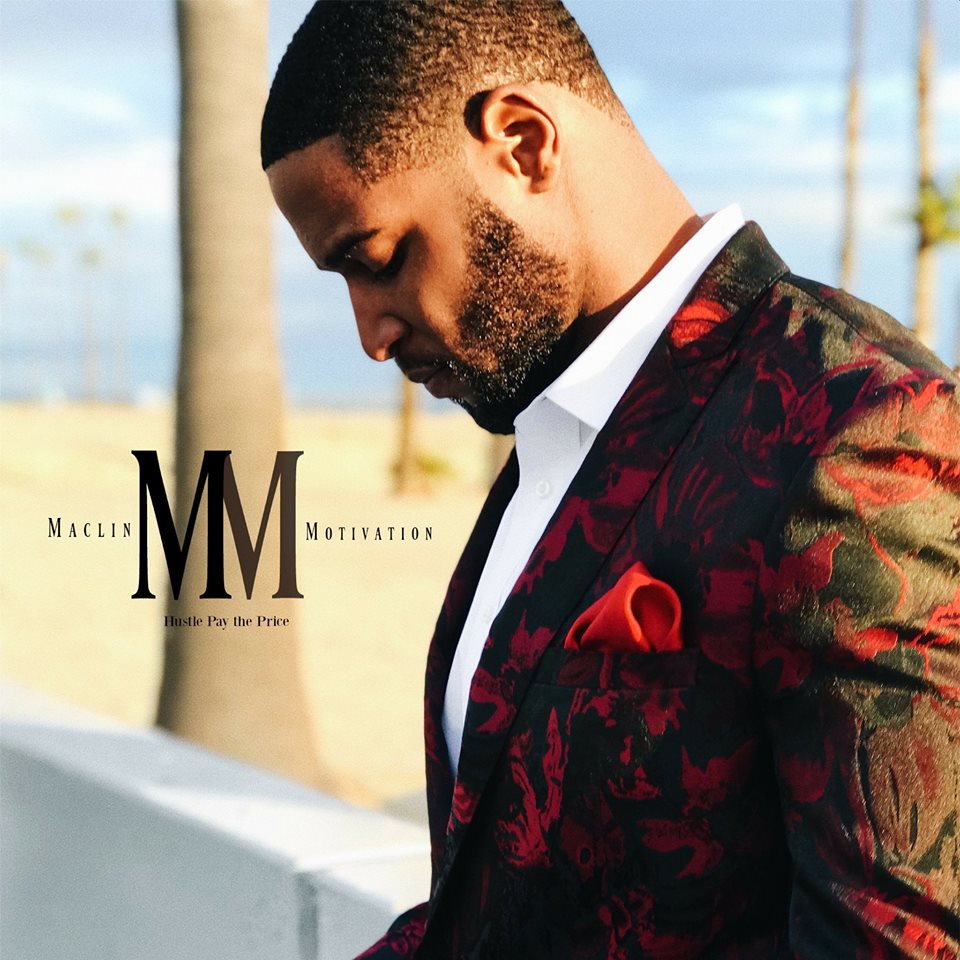 Hustle Pay The Price
Erin Hammond 
Empower people to pursue and live their life goals with purpose and a sense of achievement 
Services
Public & Motivational Enlightenment 
Youth & Young Adult Transformation
Leadership Coaching
Speech and Communication Consulting
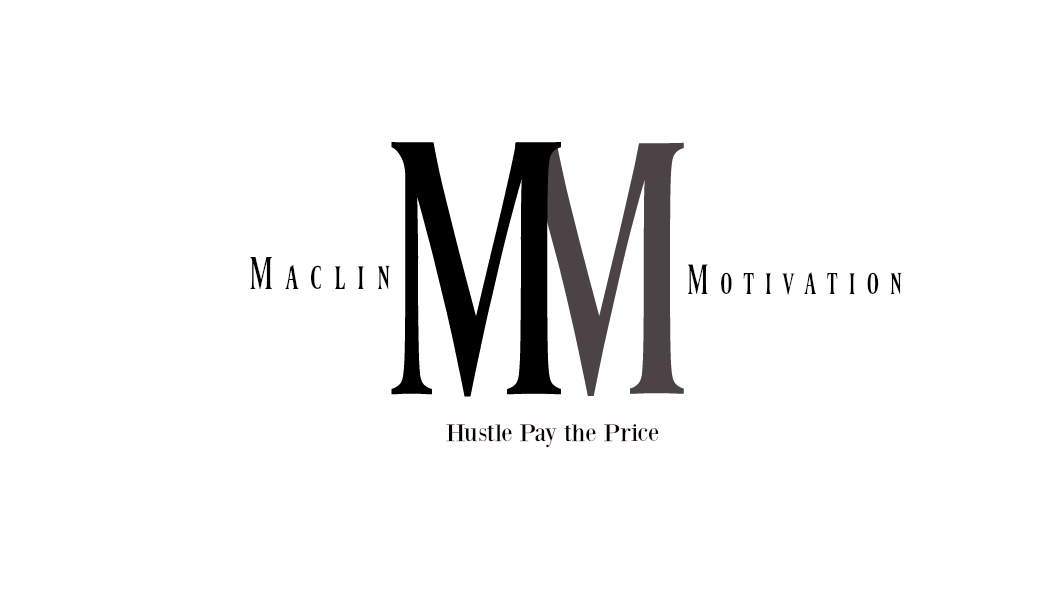 Thank You
Contact Me
Phone: 562-552-2372
Email: maclinmotivation@gmail.com
Website: www.maclinmotivationhptp.com
Facebook: @maclinmotivation
Twitter: @maclin_hptp
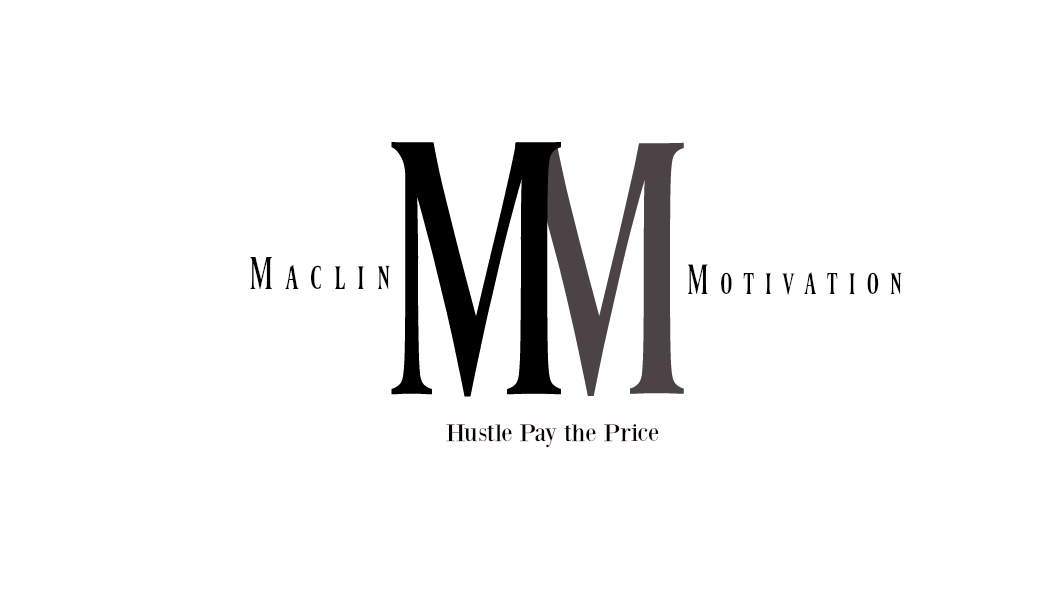